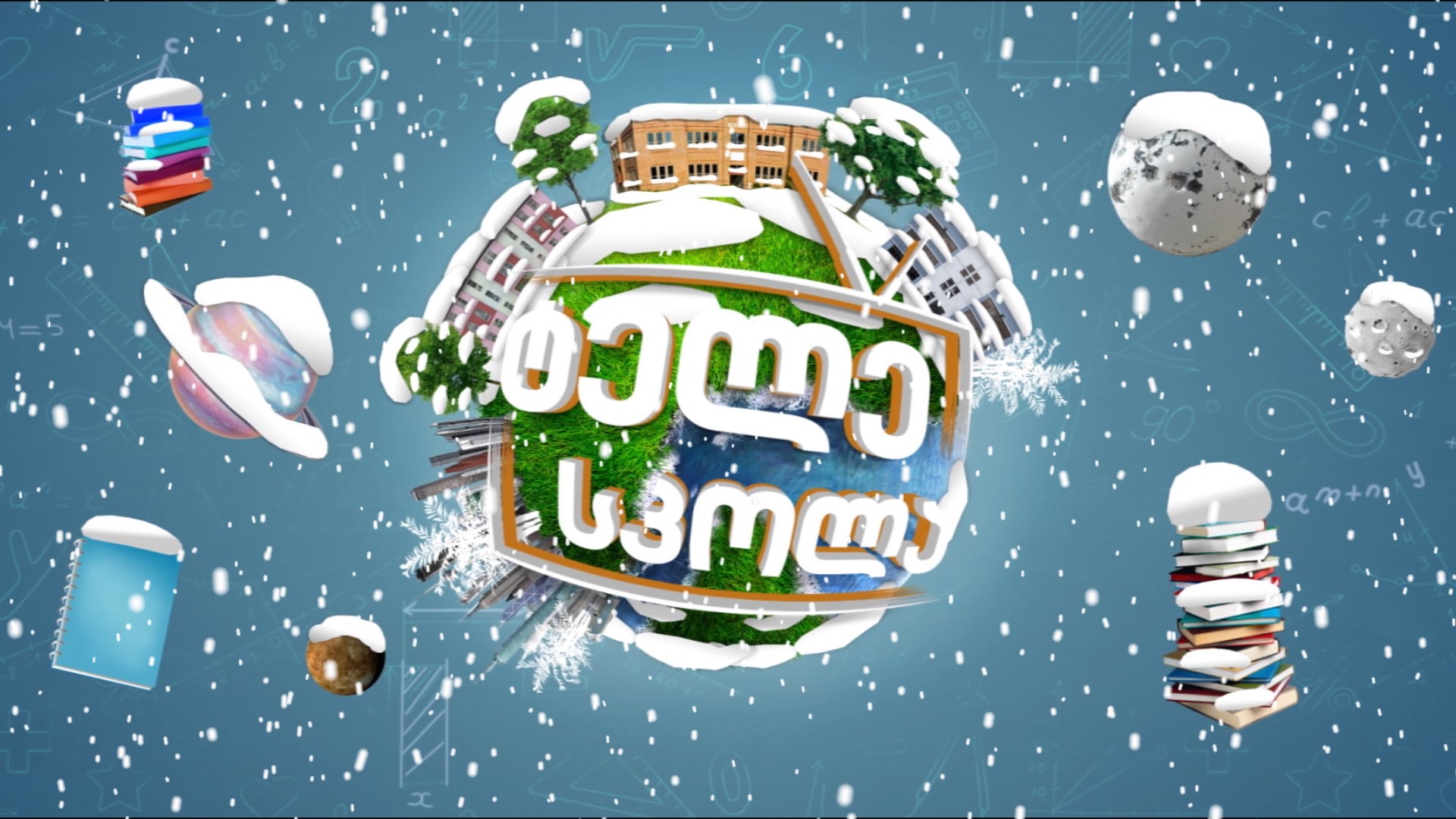 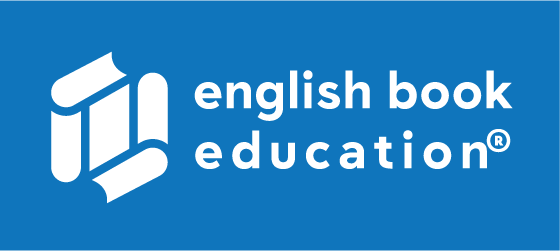 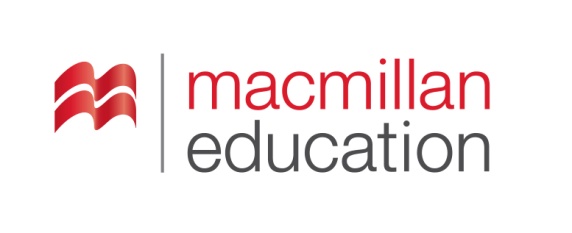 A Christmas Carolსაშობაო სიმღერა
By Charles Dickens - ჩარლზ დიკენსი
ძუნწი
ეგოისტი
საშობაო სიმღერა
სისულელე, უაზრობა, თვალთმაქცობა
იმქვეყნიური, საიქიო ცხოვრება
სინანული
გადაფასება
გამოსყიდვა
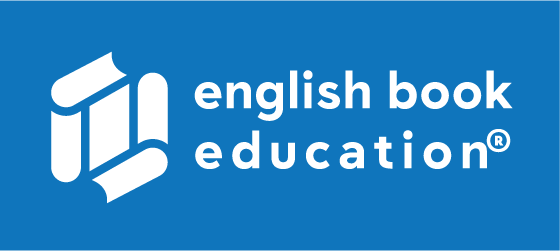 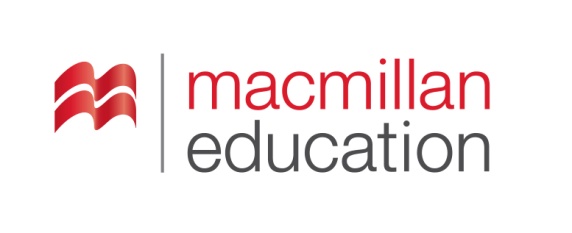 a carol
(n.)
საშობაო სიმღერა
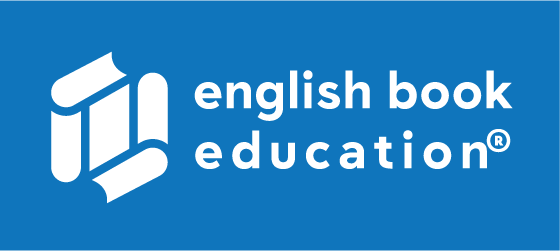 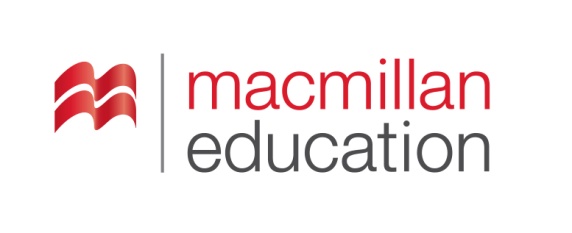 a miser
(n.)
ხარბი
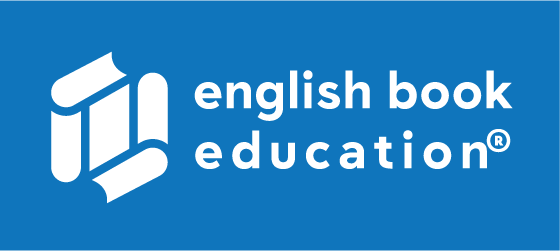 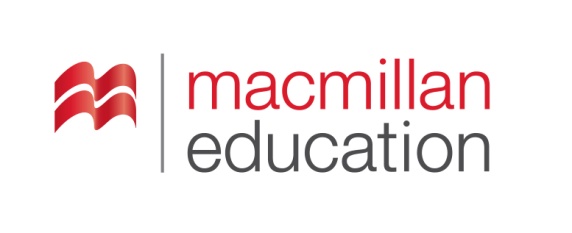 selfish
(adj.)
ეგოისტი
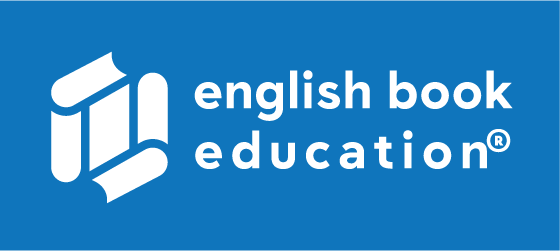 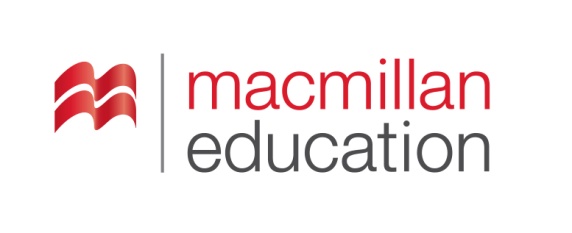 humbug
(n.)
არაგულწრფელობა
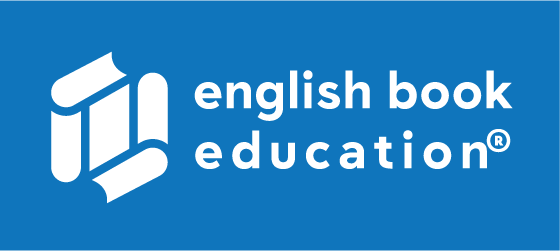 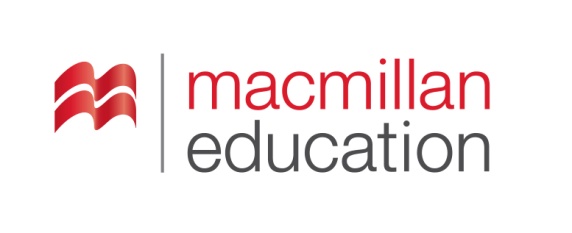 to reevaluate
(v.)
გადაფასება
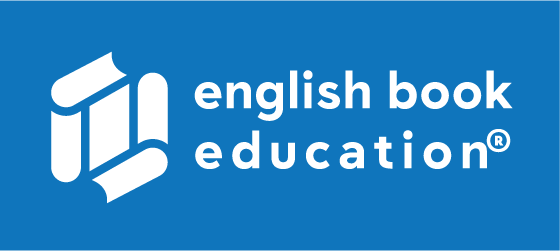 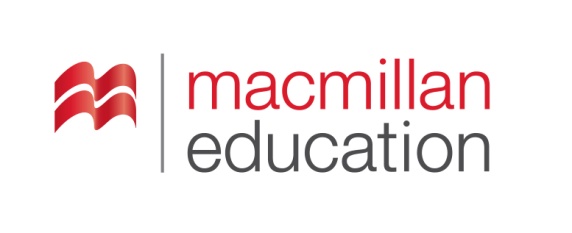 to redeem
(v.)
გამოსყიდვა
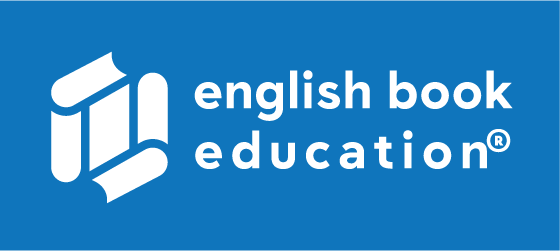 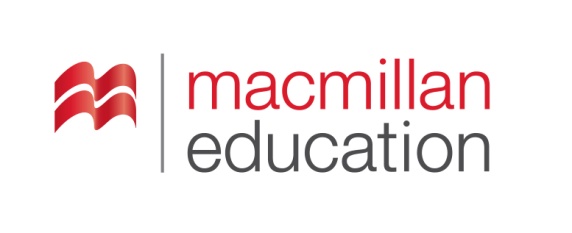 afterlife
(n.)
იმქვეყნიური, საიქიო ცხოვრება
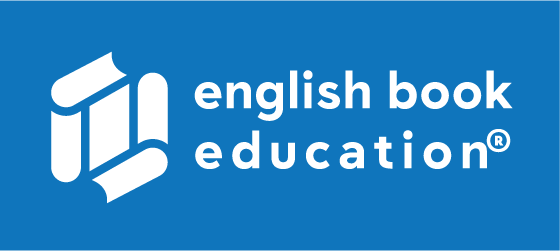 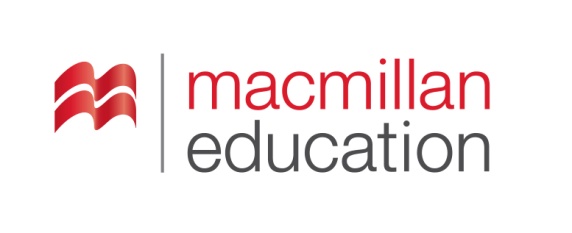 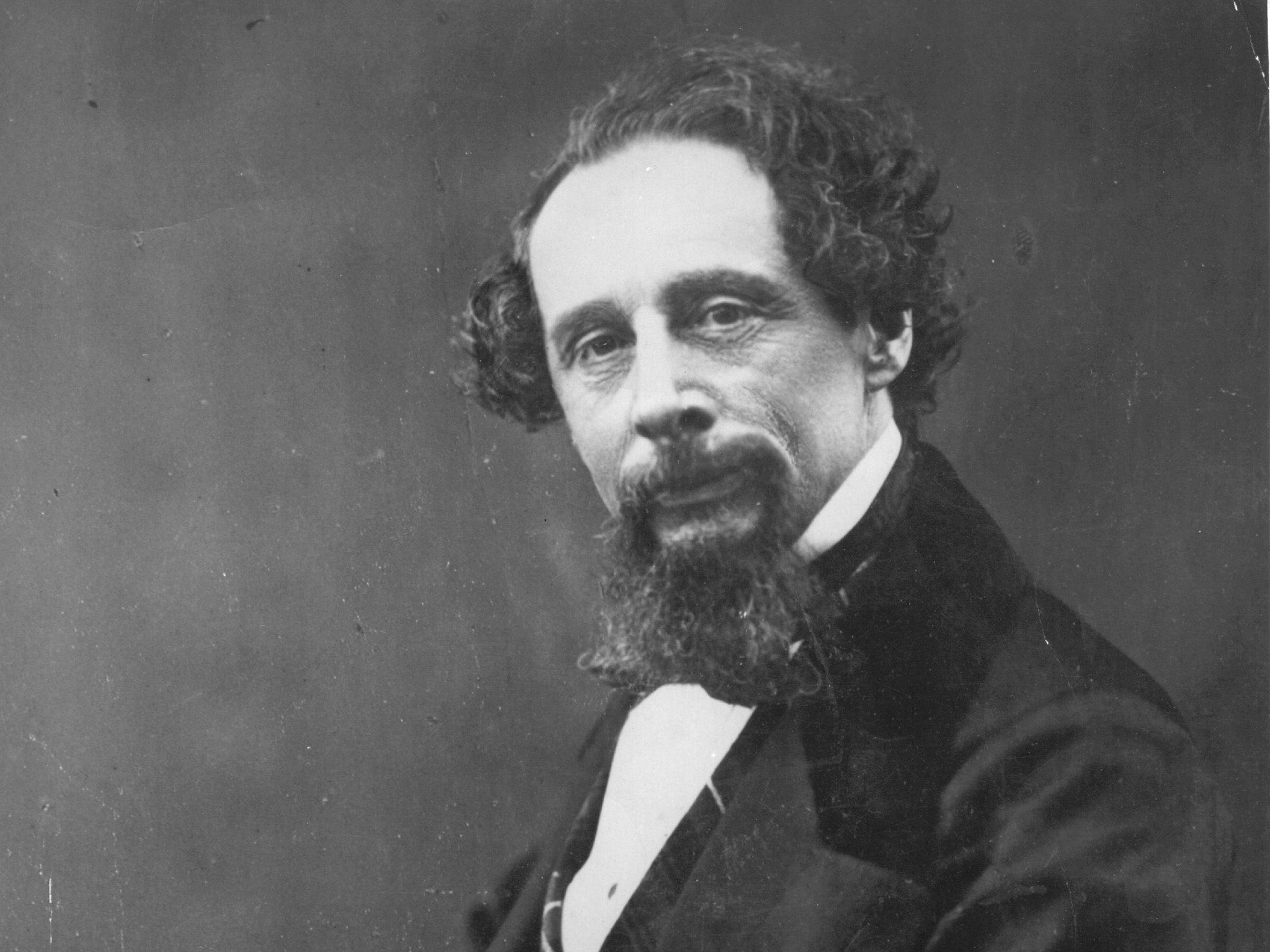 About the Author
About the Author
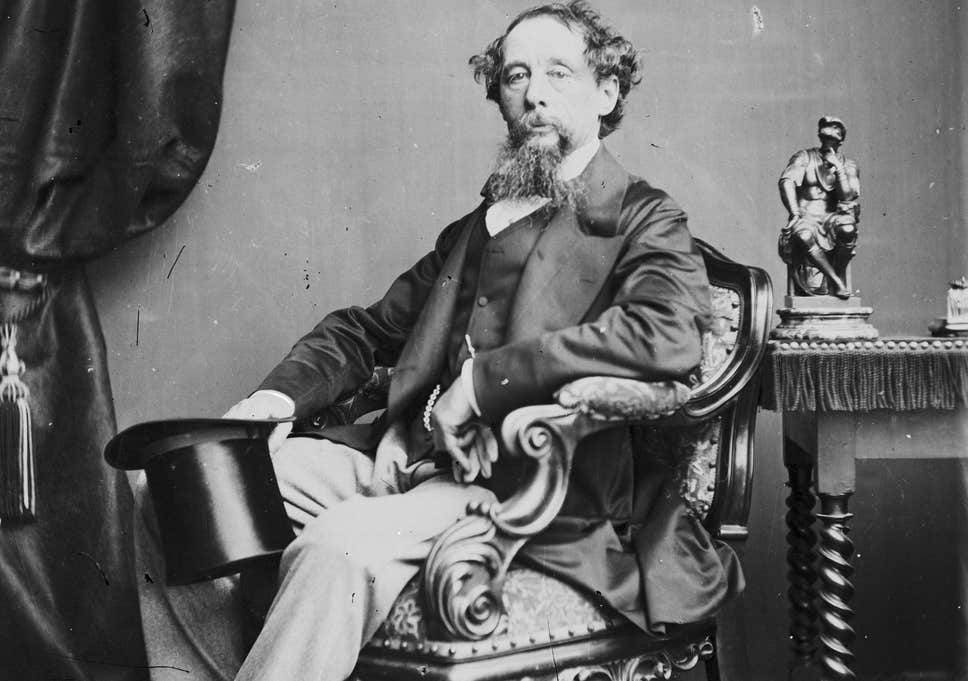 Charles Dickens
1812 – 1870
Portsmouth, England
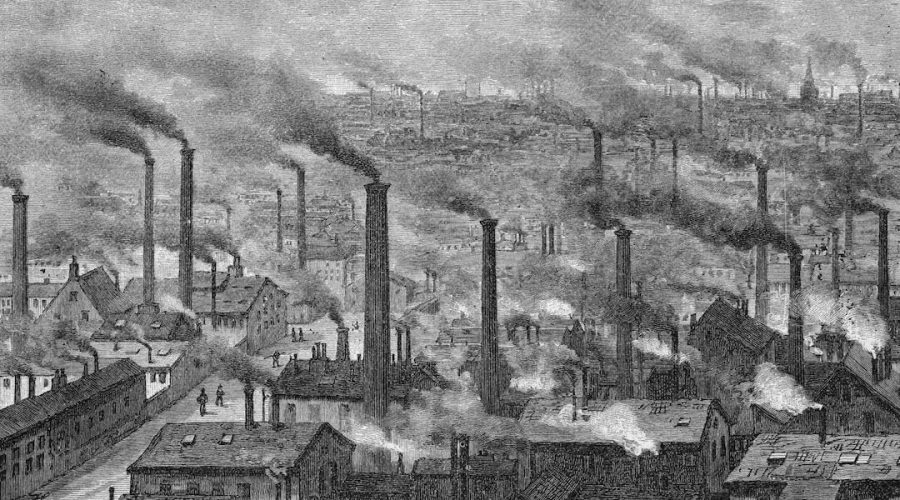 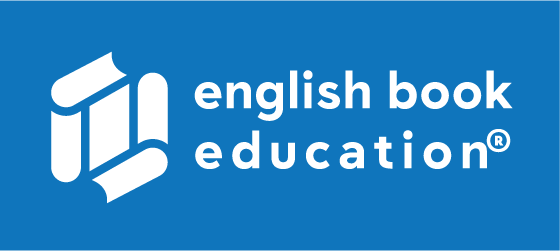 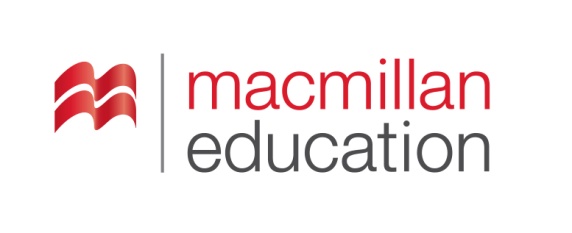 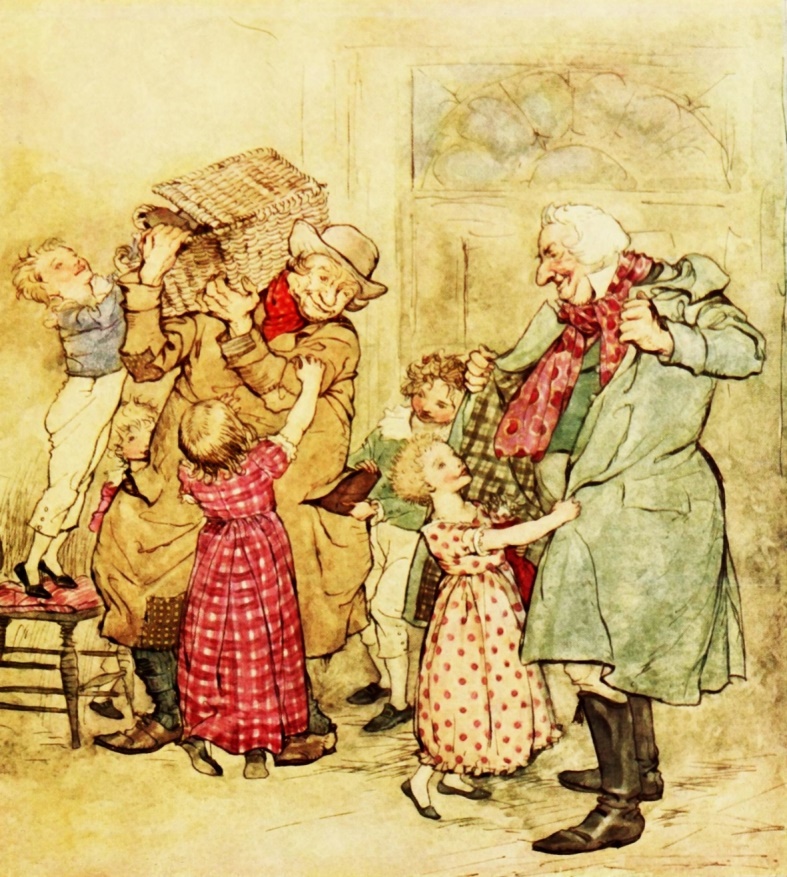 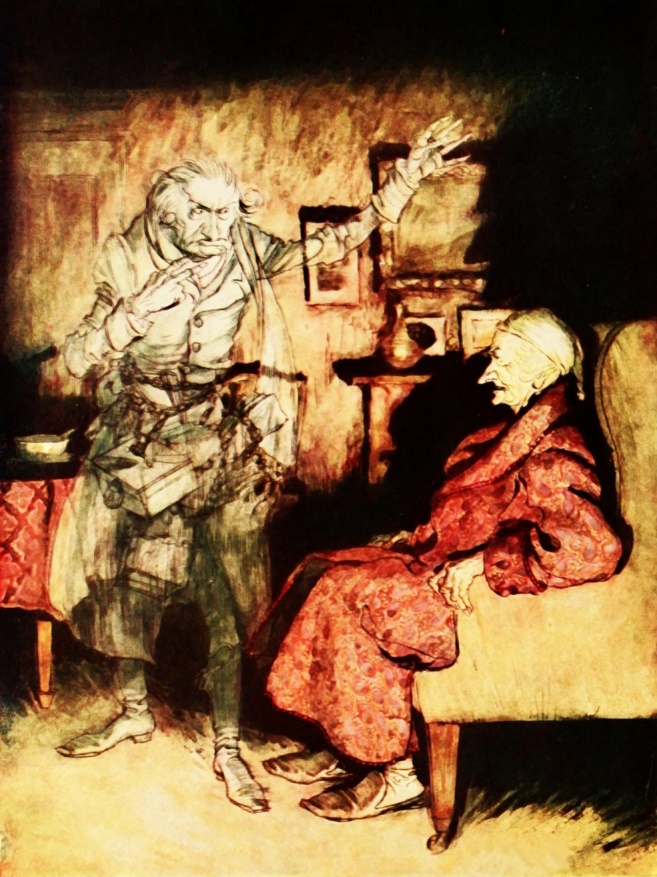 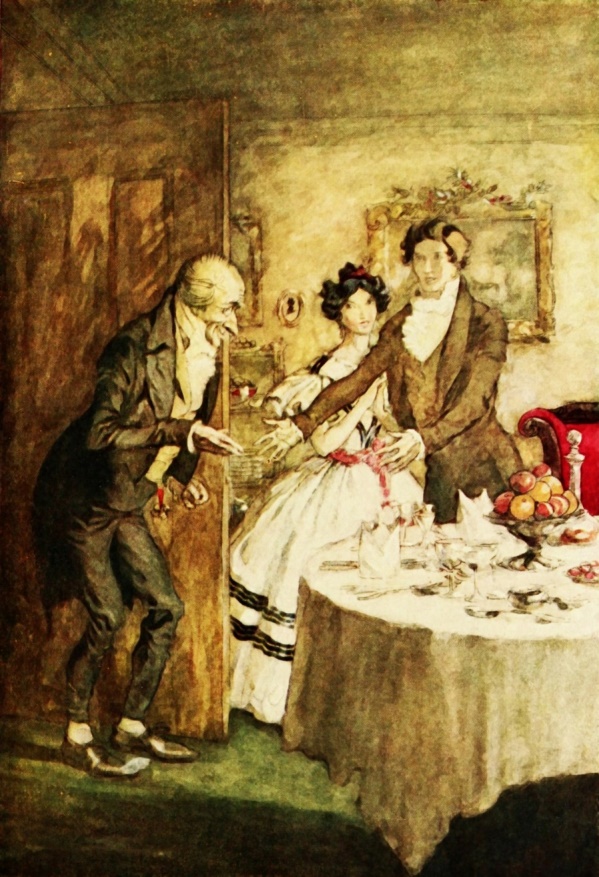 Summaryშინაარსი
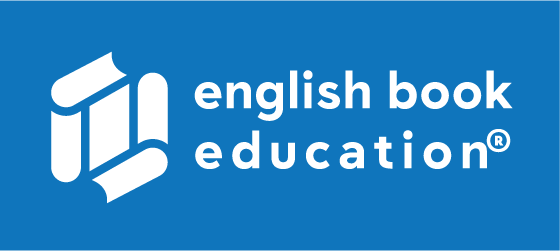 Characters - გმირები
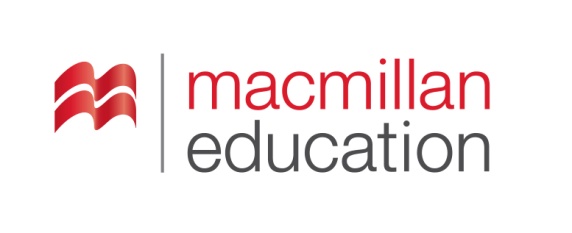 The Ghost Of Christmas Present
Jacob Marley
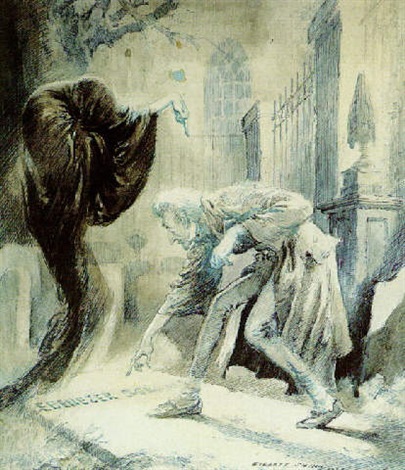 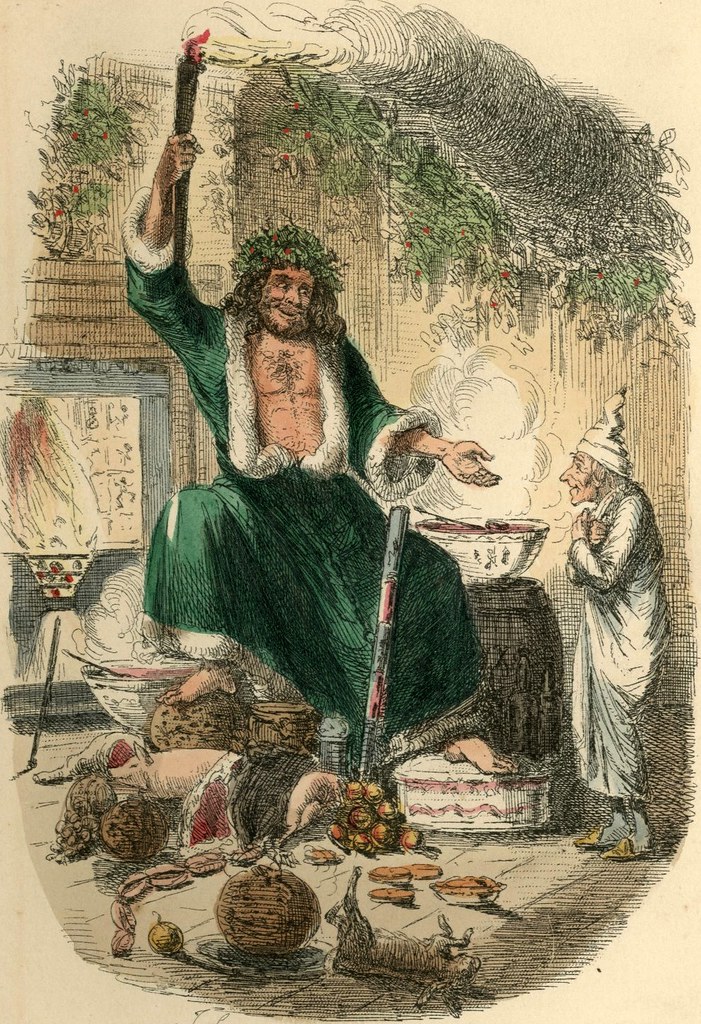 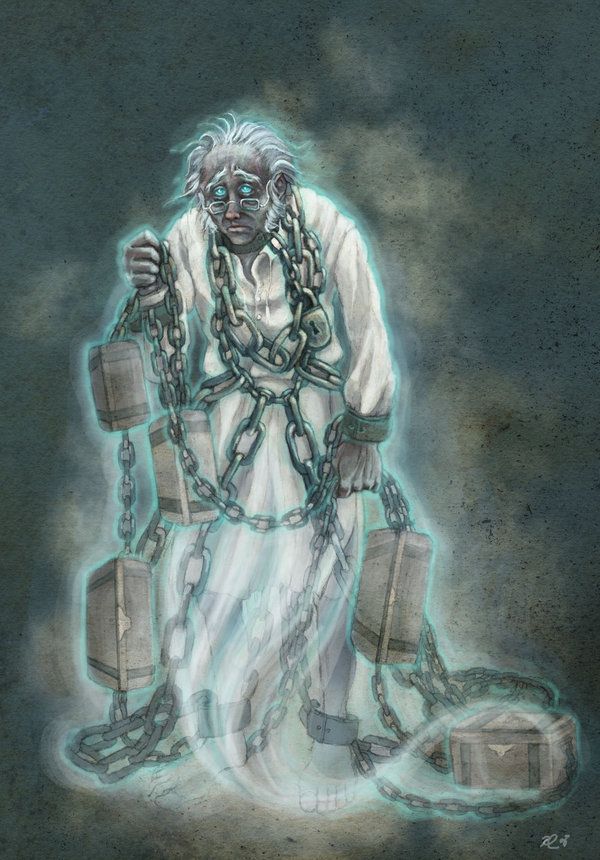 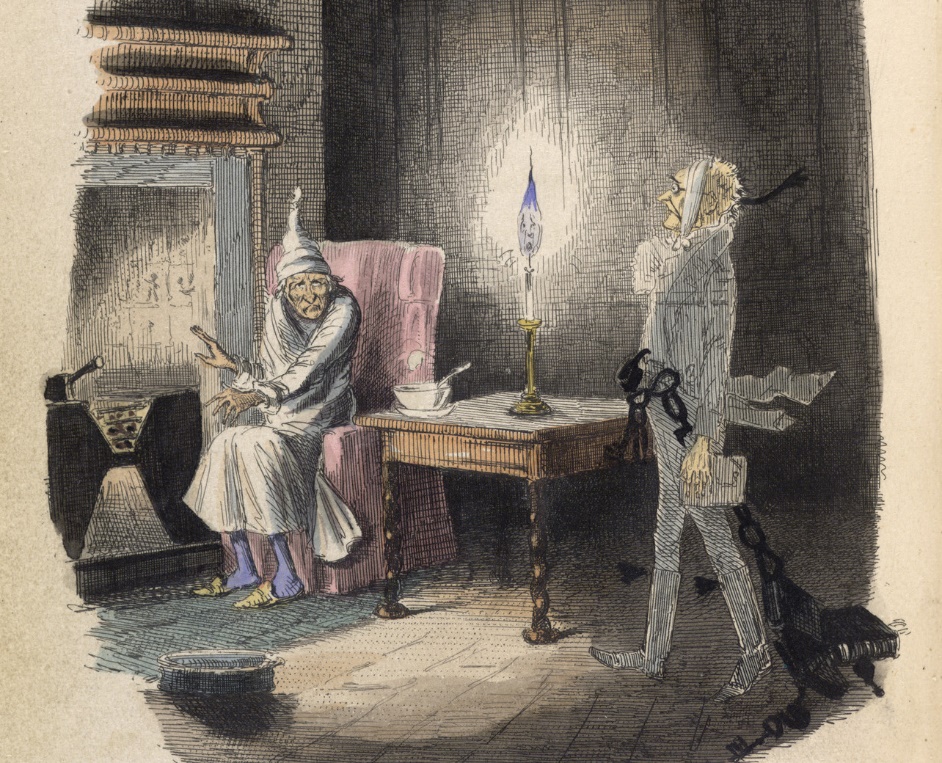 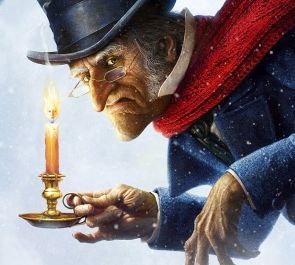 The Ghost Of Christmas Yet To Come
The Ghost Of Christmas Past
Ebenezer Scrooge
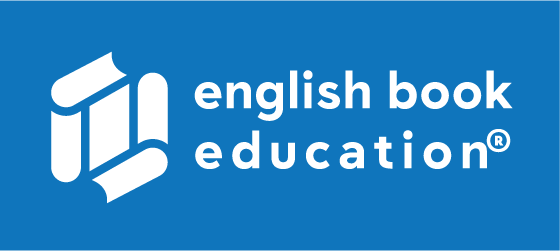 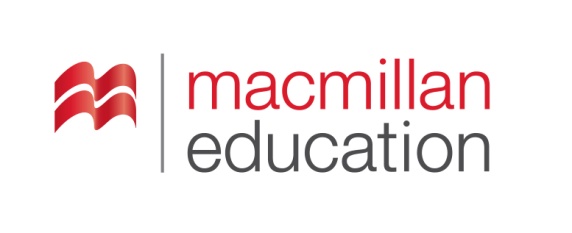 Settingმოქმედების ადგილი და დრო
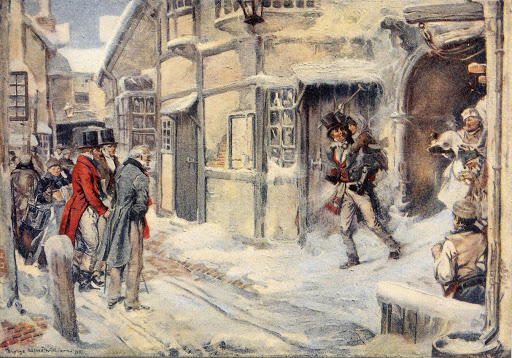 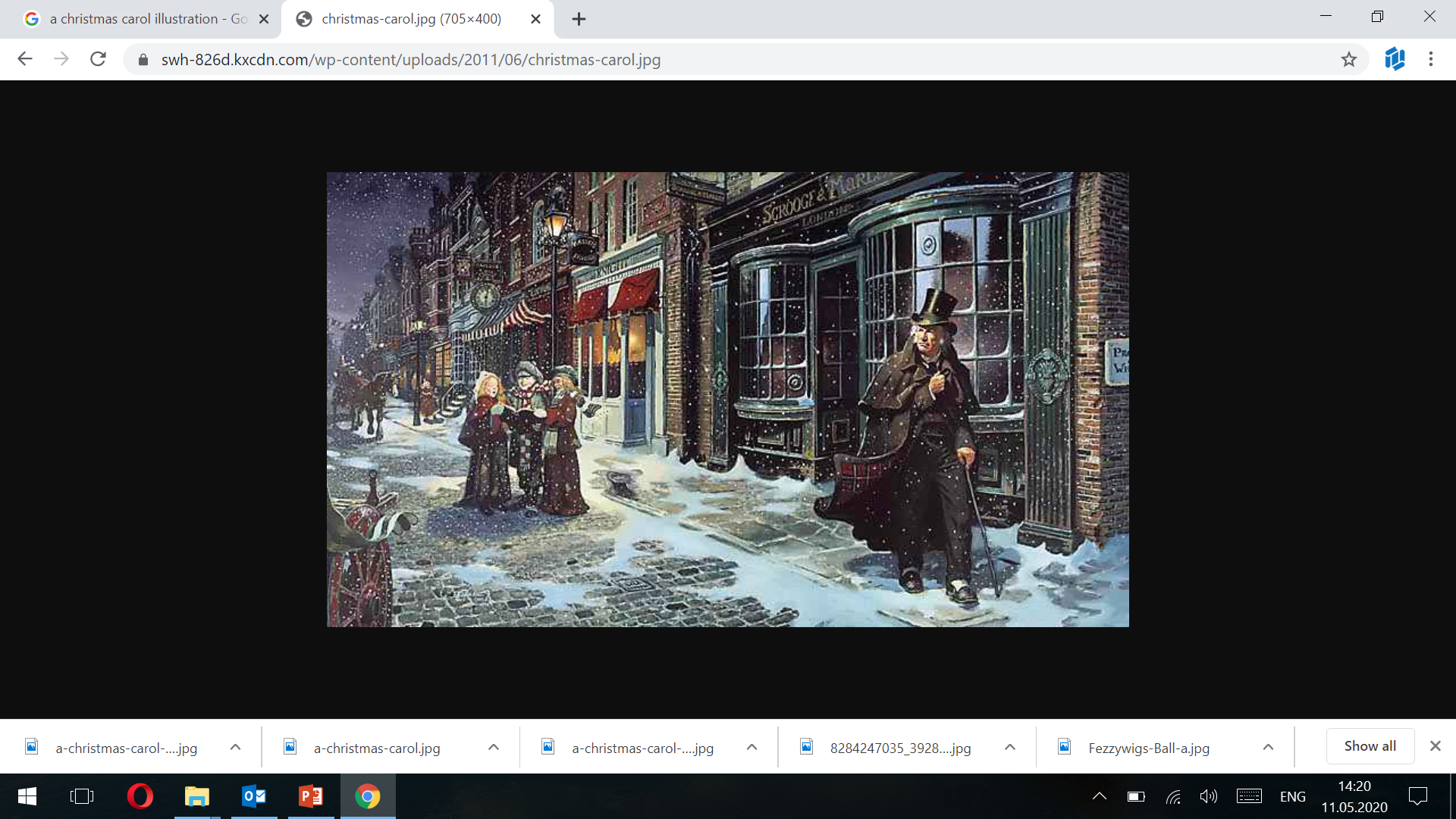 When

Christmas Eve, Victorian Era
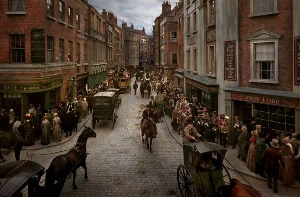 Where

London, England
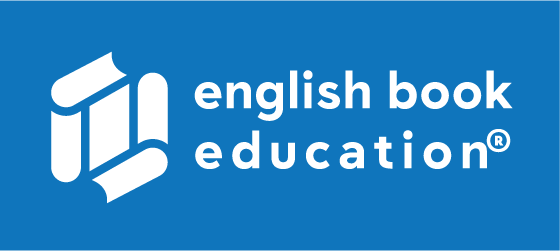 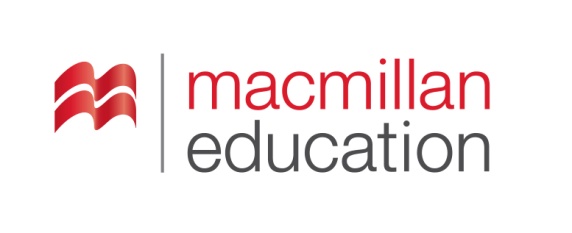 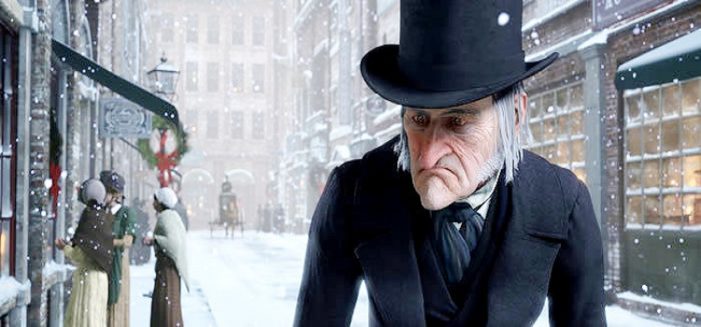 Main Themesმთავარი თემები
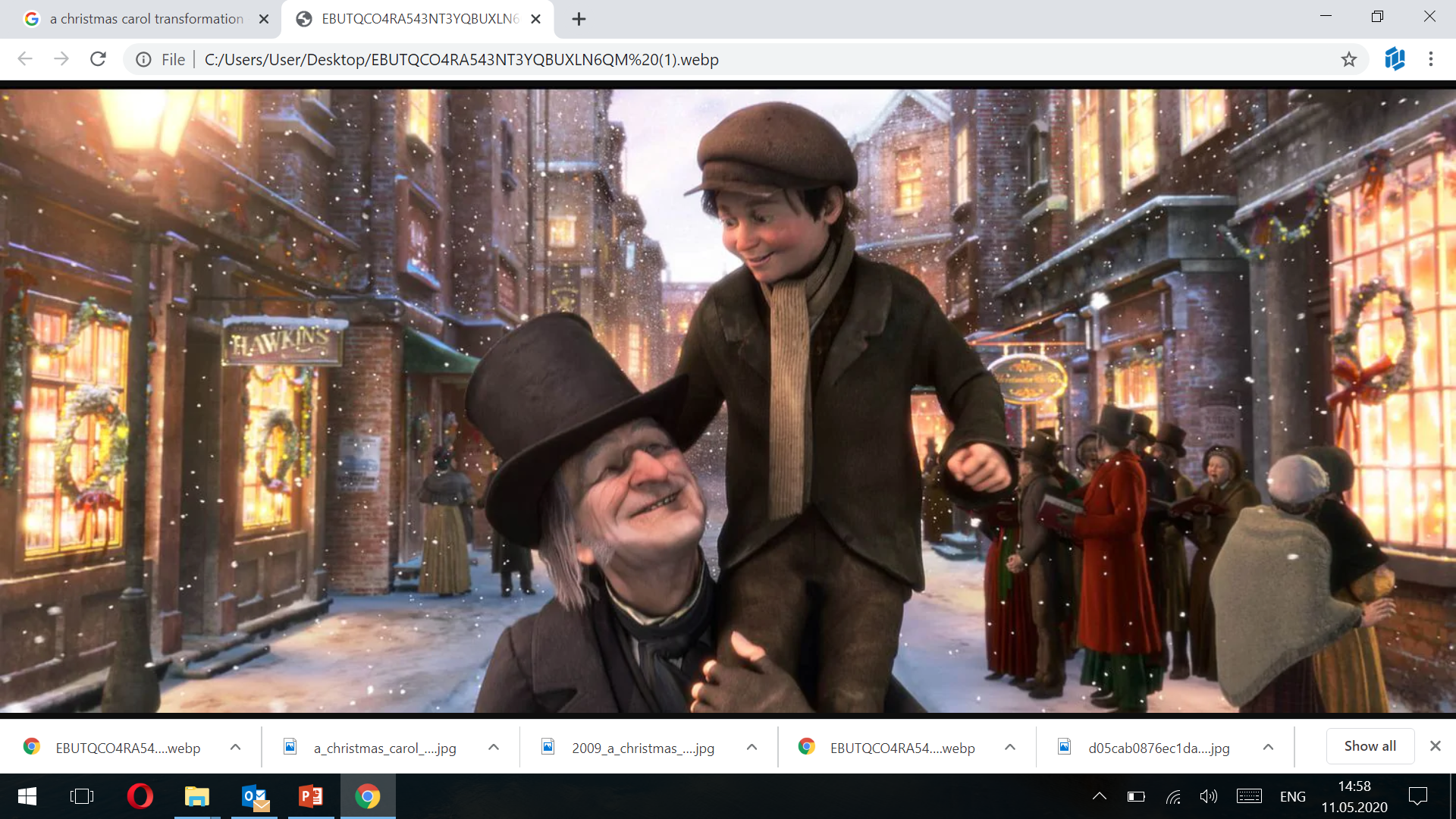 Conclusionშეჯამება
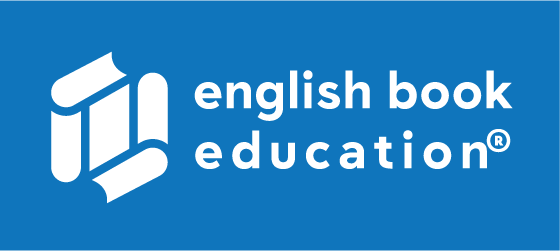 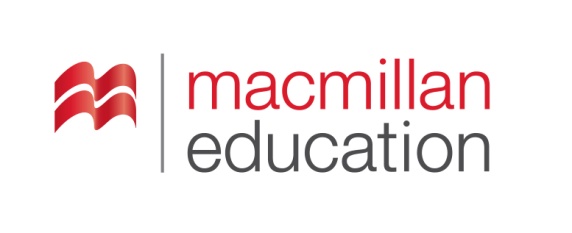 Charles Dickens
Transformation
& Redemption
A story about a mean-spirited and selfish old man, Scrooge, who hates Christmas and his transformation
Christmas Eve, Victorian Era
London
Scrooge, Marley, The Ghost of Christmas Past, The Ghost of Christmas Present, The Ghost if Christmas Yet To Come